Figure 3
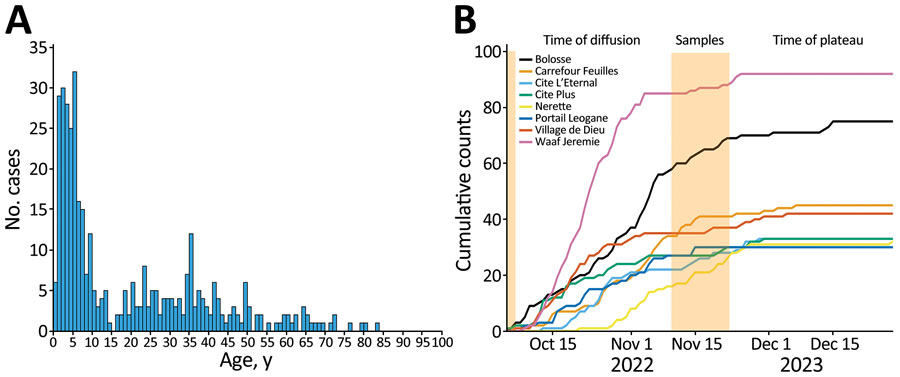 Figure 3. Characteristics of the 2022 cholera outbreak in Haiti based on reported positive cholera cases by GHESKIO. A) Age distribution of cases. B) Epidemiologic curves, by neighborhood, of cumulative cases over time from the GHESKIO cholera treatment center. Orange shading indicates sampling interval of this study. GHESKIO, Groupe Haitien d’Étude du Sarcome de Kaposi et des infections Opportunistes.
Mavian CN, Tagliamonte MS, Alam MT, Sakib S, Cash MN, Moir M, et al. Ancestral Origin and Dissemination Dynamics of Reemerging Toxigenic Vibrio cholerae, Haiti. Emerg Infect Dis. 2023;29(10):2072-2082. https://doi.org/10.3201/eid2910.230554